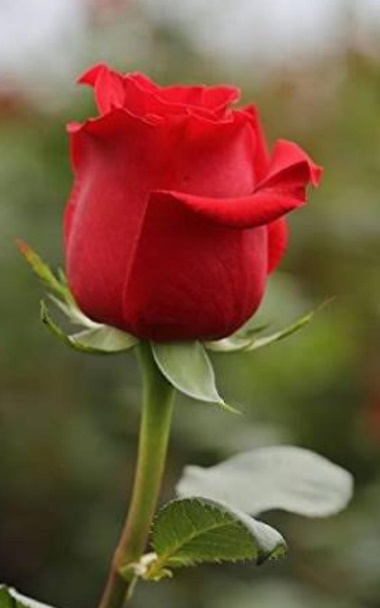 Good Morning
Md. Shihab Uddin 
         Senior Teacher
  Ashekane Aulia Abdul 
  Monaem High School . 
  Hajee para, Baizid .
  mdshihab@gmail.com
  Mobile:  01817718144
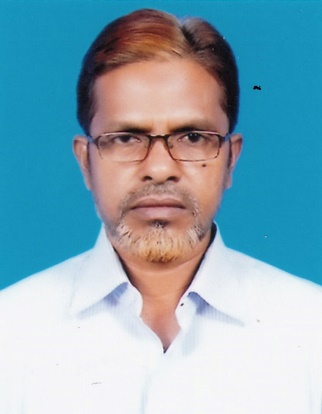 বিষয়ঃ গণিত
  শ্রেণিঃ ষষ্ঠ 
  সময়ঃ ৫০ মিনিট
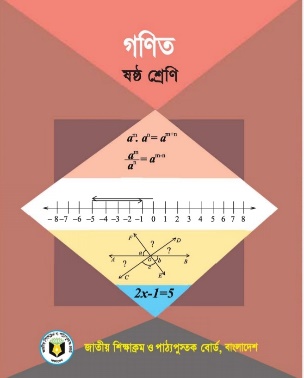 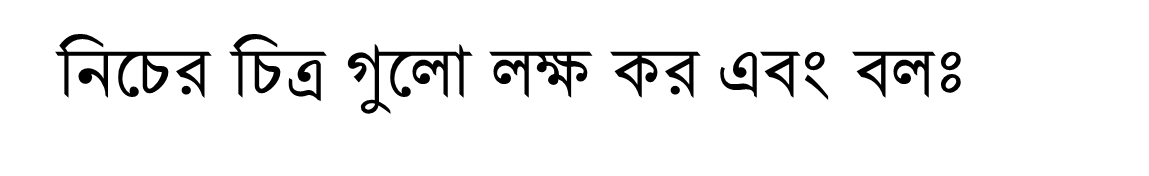 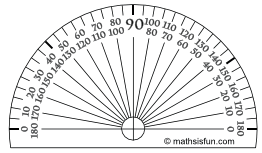 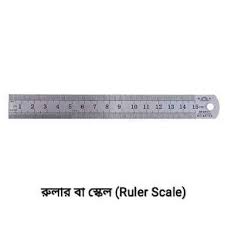 Scale
Chanda
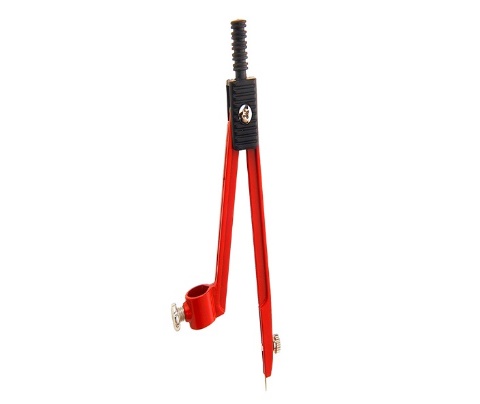 পেন্সিল কম্পাস
নিচের চিত্র গুলো লক্ষ কর এবং বলঃ
p
B
Q
p
O
Q
A
এটি কোন ধরনের চিত্র?
এটি কোন ধরনের চিত্র?
এটি কোন ধরনের চিত্র?
রশ্মি
সরল রেখা
কোণ
কোণ অঙ্কন ( সম্পাদ্য ৬, ৭ )
  অধ্যায়ঃ সপ্তম 
  পৃষ্ঠাঃ ১৩২ , ১৩৩
A
B
.
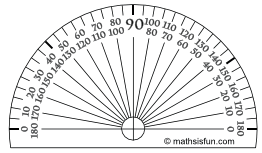 C
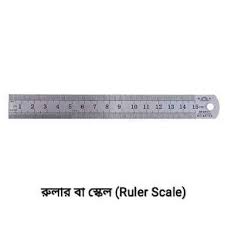 B
A
C
A
B
ধাপ – ১
সম্পাদ্য – ৭                সাধারণ নির্বচনঃ  প্রদত্ত কোণের সমান করে একটি কোণ আকঁতে হবে । 

বিশেষ নির্বচনঃ  মনে করি,  <A দেওয়া আছে ।   <A এর সমান        একটি কোণ  আকঁতে  হবে । 


অঙ্কনঃ        ১।   যেকোনো একটি রশ্মি PQ নিই ।
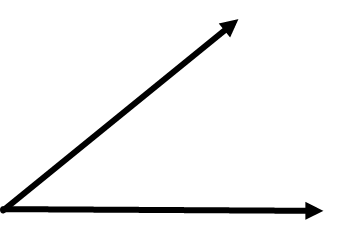 A
P
Q
ধাপ - 2
অংকনঃ
C
A
B
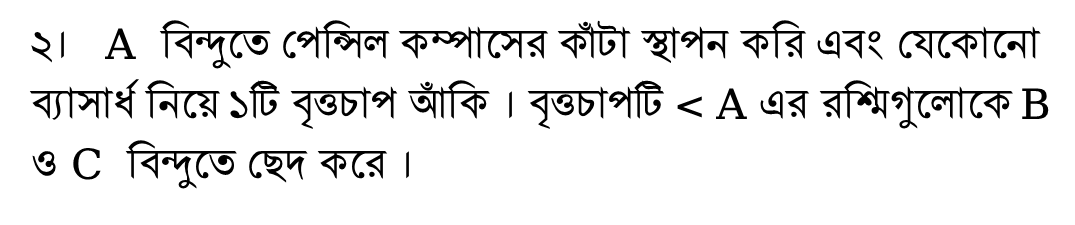 ধাপ - ৩
R
R
P
P
Q
Q
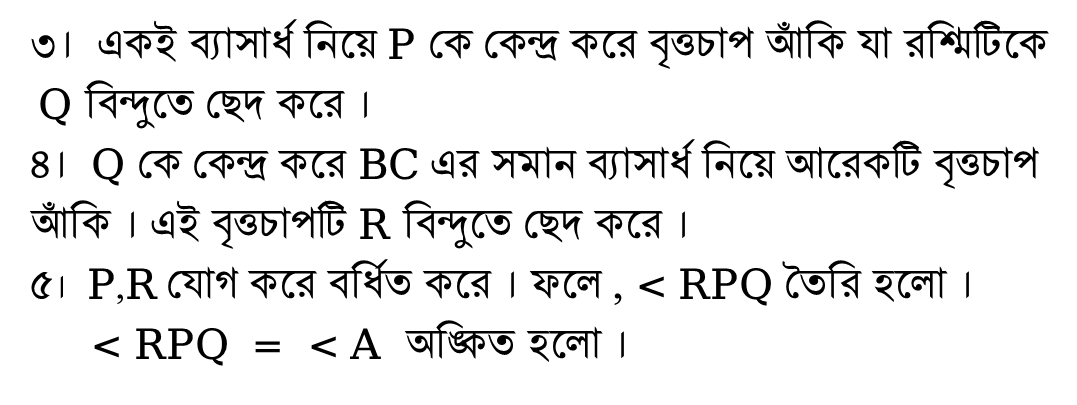 শ্রেণির কাজ / দলীয় কাজ
এক টুকরা কাগজের O বিন্দুতে দুইটি রশ্মি দিয়ে <AOB আঁকি। O বিন্দুর 
 মাঝ দিয়ে কাগজটি এমনভাবে ভাঁজ করি যেন OA রশ্মি OB রশ্মির উপর
 আপতিত হয়। ভাঁজের দাগ বরাবর OC রেখা আঁকি। চাঁদার সাহায্যে <AOC ও <COB  মেপে দেখি যে তারা সমান। OC রেখাকে <AOB কোণের 
 সমদ্বিখণ্ডক বলা হয়।
মূল্যায়ন
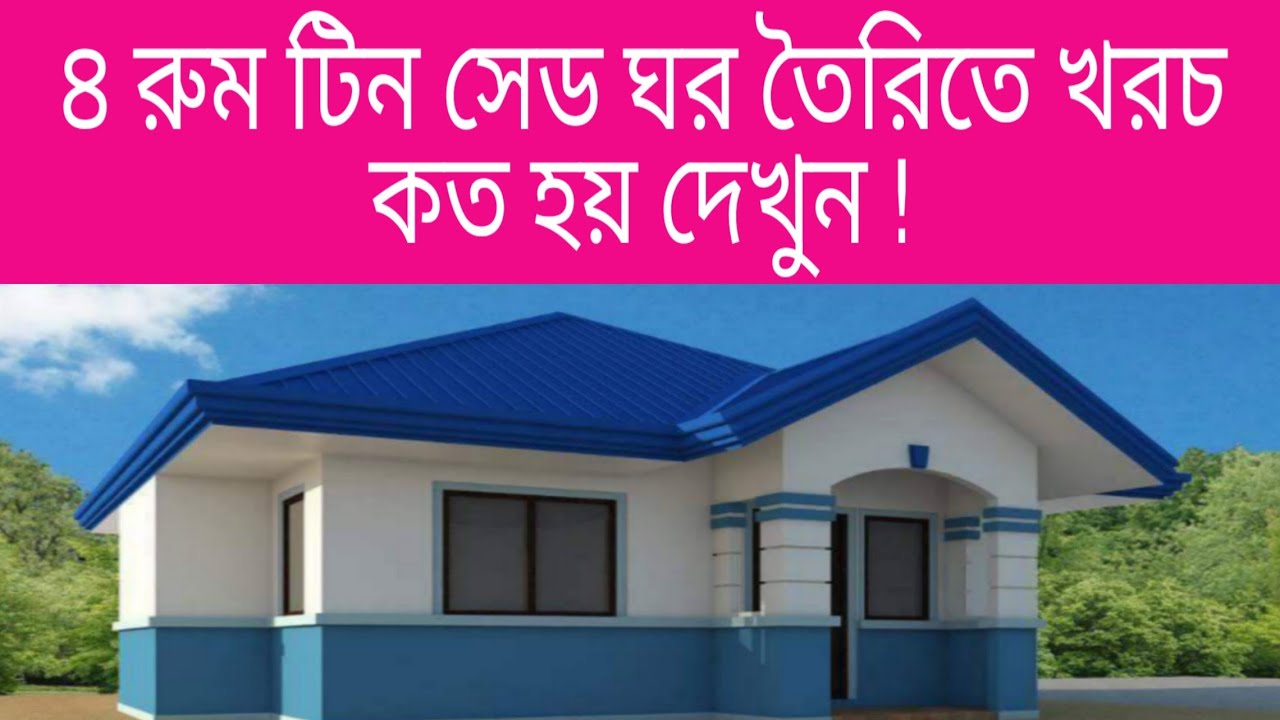 বাড়ির কাজ
সবাই  বাসায় থাকি নিরাপদে থাকি
 পরিবারের সকলকে নিরাপদে রাখি
সময়ের সদ ব্যবহার করি।
আল্লাহ হাফেজ
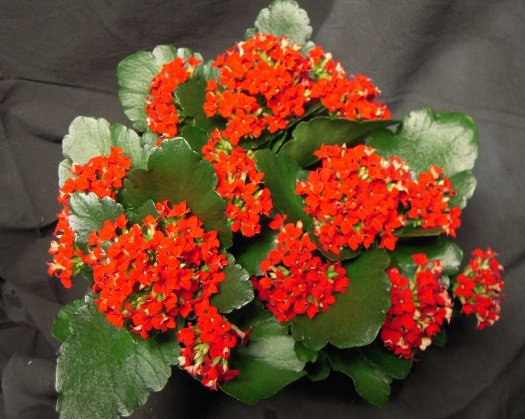 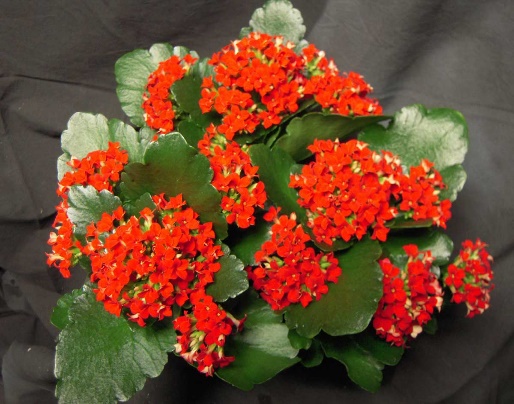